IZRADBA I OBRANA ZAVRŠNOG RADA
Što je završni rad?
Završni rad učenikov je uradak čijom se izradbom i obranom provjeravaju, vrednuju i ocjenjuju učenikove strukovne kompetencije sukladno razini kvalifikacije koju stječe.
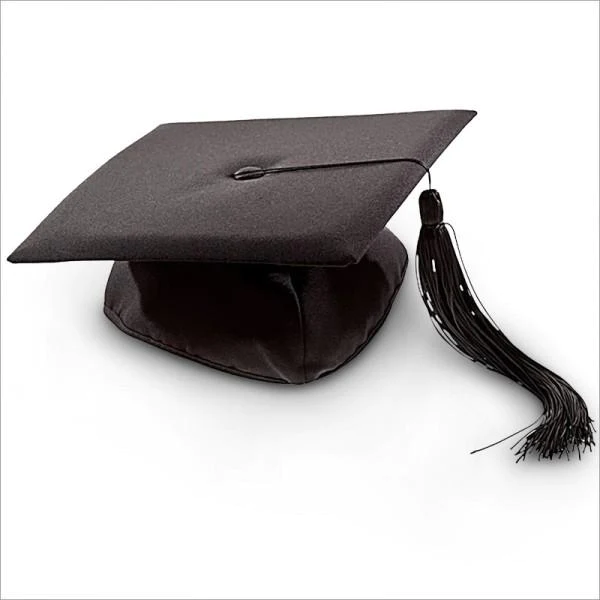 Izradba završnoga rada
Učenik obavlja Izradbu pod stručnim vodstvom mentora tijekom zadnje nastavne godine obrazovnoga programa koji učenik pohađa.
 Učenik je dužan pisani dio Izradbe, koju je prihvatio mentor, predati u urudžbeni zapisnik ustanove najkasnije 10 dana prije Obrane.

Izradba se sastoji od uratka koji može biti: 
-projekt 
-pokus s elaboratom
-praktični rad s elaboratom
-složeniji ispitni zadatak 
-drugi slični uradak usklađen s nastavnim programom
OBRANA ZAVRŠNOGA RADA
Obrani može pristupiti učenik:
koji je uspješno završio zadnju obrazovnu godinu strukovnoga ili umjetničkoga obrazovnog programa
čiju je Izradbu mentor prihvatio i za nju predložio pozitivnu ocjenu.
 Učenik prezentira završni rad u obliku obrane ili javnoga nastupa pred povjerenstvom za obranu završnoga rada
Obrana, u pravilu, traje do 30 minuta.
Obranu provode školski prosudbeni odbor (u daljnjemu tekstu: Prosudbeni odbor) i Povjerenstva.
Rokovi I ocjenjivanje
Završni rad brani se u:
 ljetnom roku, tijekom lipnja
 jesenskom roku, u istome ili prvome tjednu poslije drugoga popravnog roka
 zimskom roku, tijekom veljače

Učenik je s uspjehom izradio i obranio završni rad kada je i iz Izradbe i iz   Obrane ocijenjen prolaznom ocjenom.
Opći uspjeh iz izradbe i obrane završnoga rada aritmetička je sredina ocjena Izradbe i Obrane.
Četverogodišnja zanimanja
Trogodišnja zanimanja
Naučnički ispit
Naučnički ispit je sastavni dio obrane završnog rada. Uključuje izvedbu radne probe u okviru složenijeg ispitnog zadatka kojim se provjeravaju praktične vještine te razina samostalnosti i odgovornosti za potrebe obavljanja poslova određenog obrta u skladu sa standardom kvalifikacije.

Povjerenstvo odabire i zadaje radne probe za naučnički ispit iz Kataloga radnih probi sukladno kvalifikaciji za vezane obrte za koju kandidat polaže naučnički ispit, a u skladu s Vremenikom izradbe i obrane završnoga rada.
Izdavanje I evidencija svjedodžbi
Strukovno obrazovanje za stjecanje kvalifikacija za vezane obrte završava izradom i obranom završnog rada. Kandidatu koji je obranio završni rad izdaje se svjedodžba o završnome radu i Dodatak svjedodžbi o naukovanju.
Hrvatska obrtnička komora izdaje Dodatak svjedodžbi o naukovanju kojim se dokazuje položen naučnički ispit, stečene ključne i stručne kompetencije te radno iskustvo.
IZGLED završnog rada
STRUKTURA ZAVRŠNOG RADA
1. Naslovna stranica 
2. Sadržaj 
3. Uvod 
4. Sažetak 
5. Razrada teme
6. Zaključak 
7. Popis literature 
8. Konzultacijski list (prilog)
Ogledni primjer nalazi se na web stranicama Škole. 
Dokument izraditi sukladno uputama mentora.
Literatura
Pravilnik o izradbi i obrani završnog rada (NN 118/2009)  https://narodne-novine.nn.hr/clanci/sluzbeni/2009_09_118_2914.html
Pravilnik o postupku i načinu polaganja naučničkog ispita (NN 48/2021)  https://narodne-novine.nn.hr/clanci/sluzbeni/2021_05_48_974.html